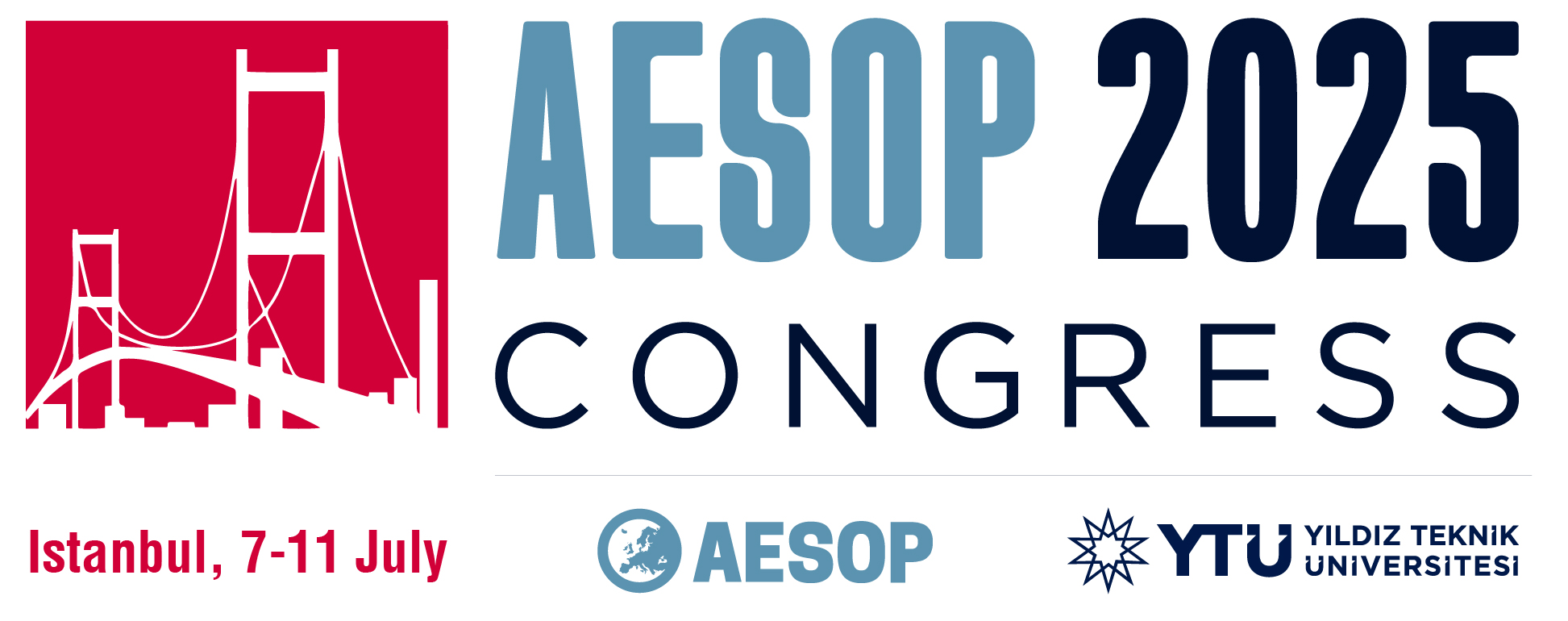 Author field
Aptos bold 36 pt
Text : Aptos (pt: min 18pt)
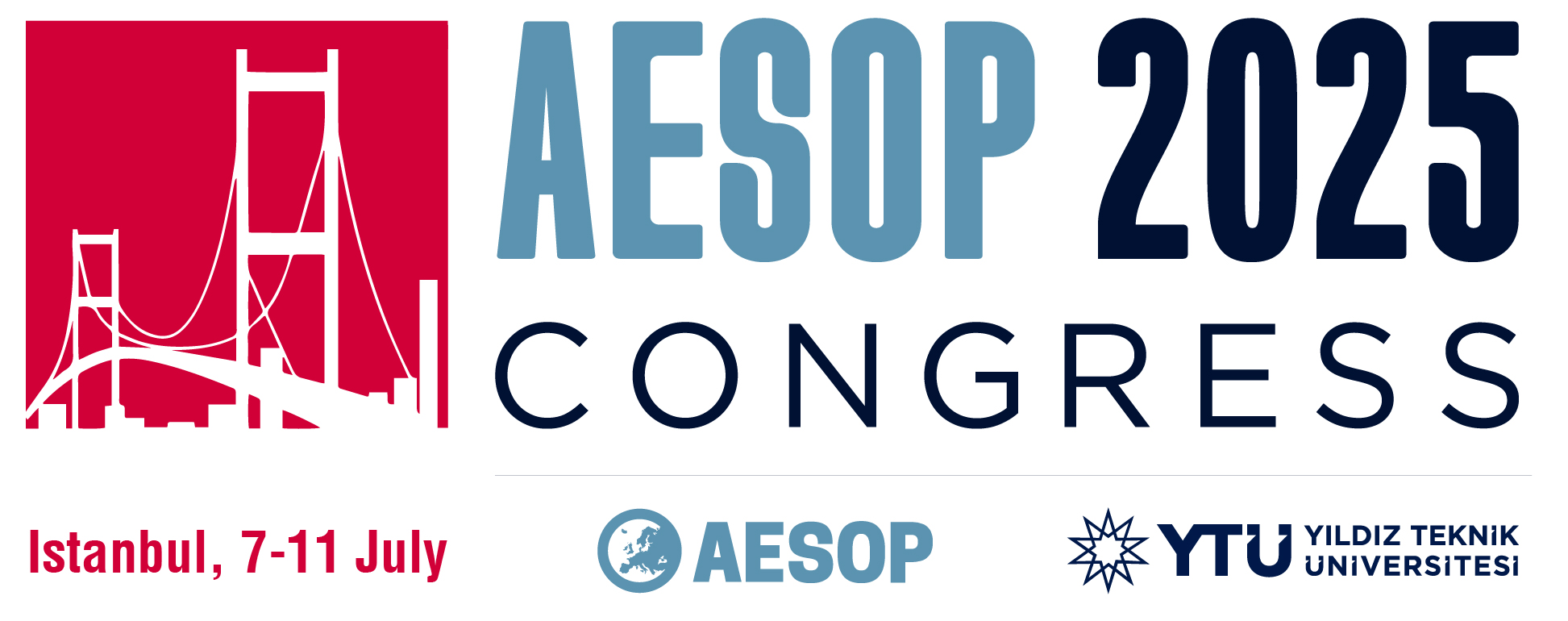 Aptos bold 36 pt
Text : Aptos (pt: min 18pt)
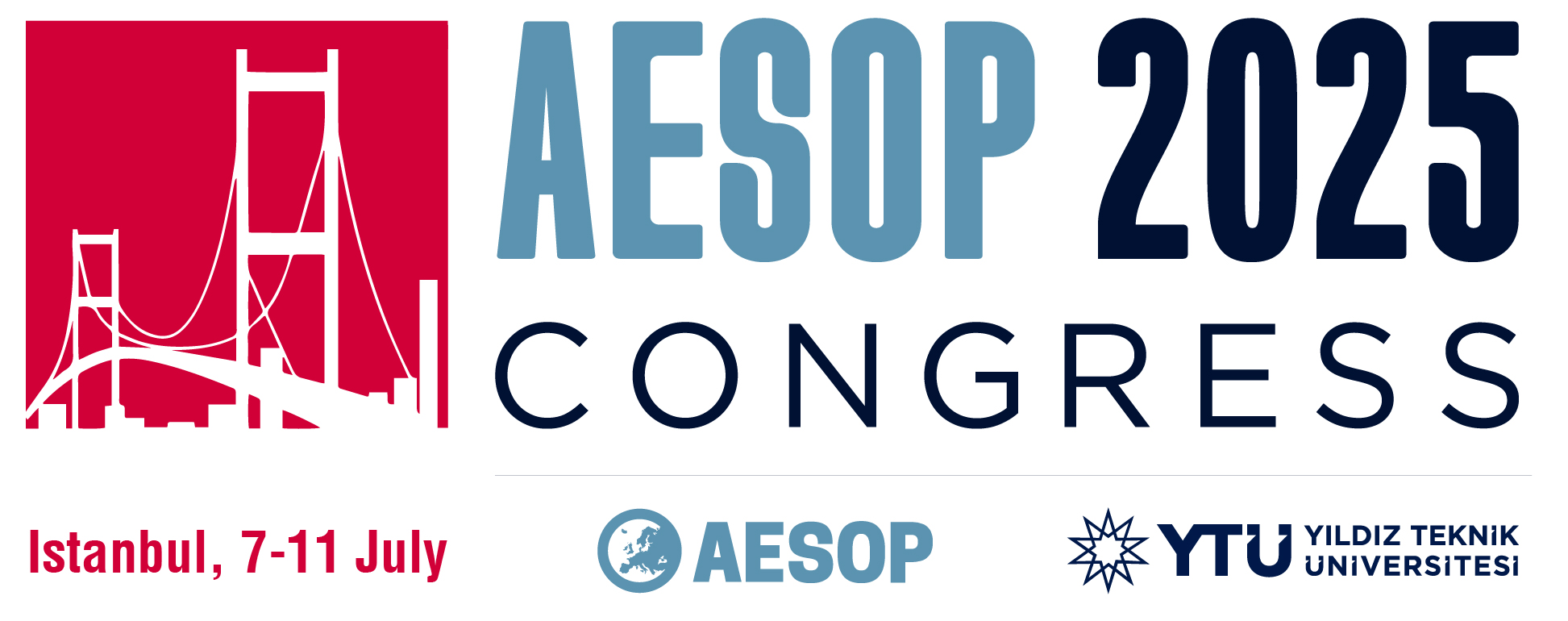 Aptos bold 36 pt
Text : Aptos (pt: min 18pt)
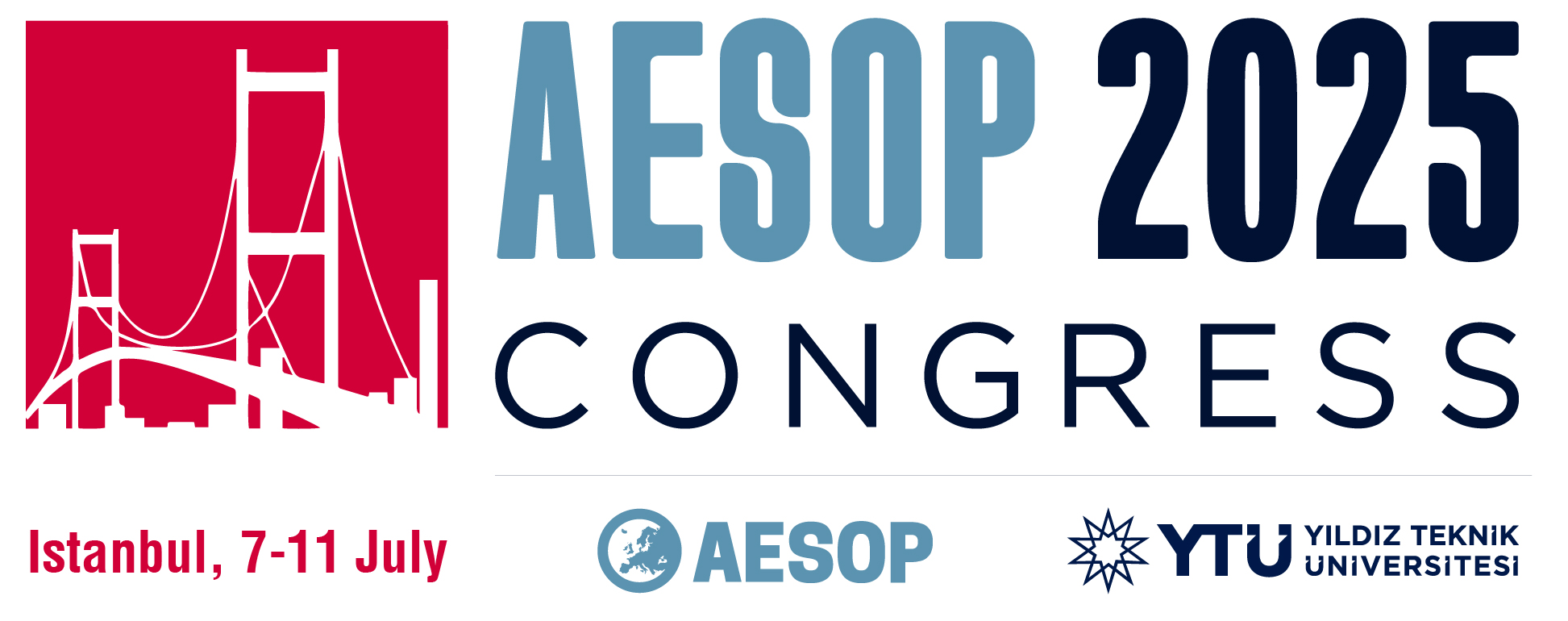 Thank you!
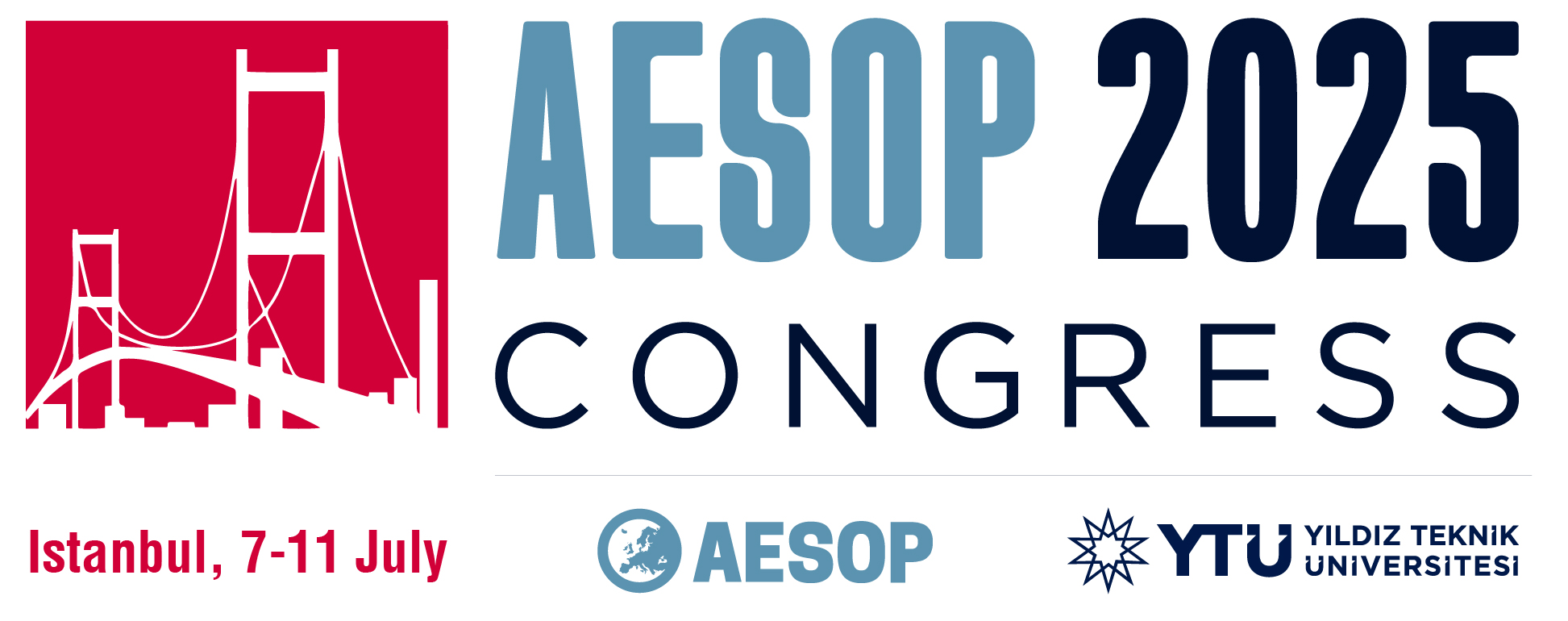